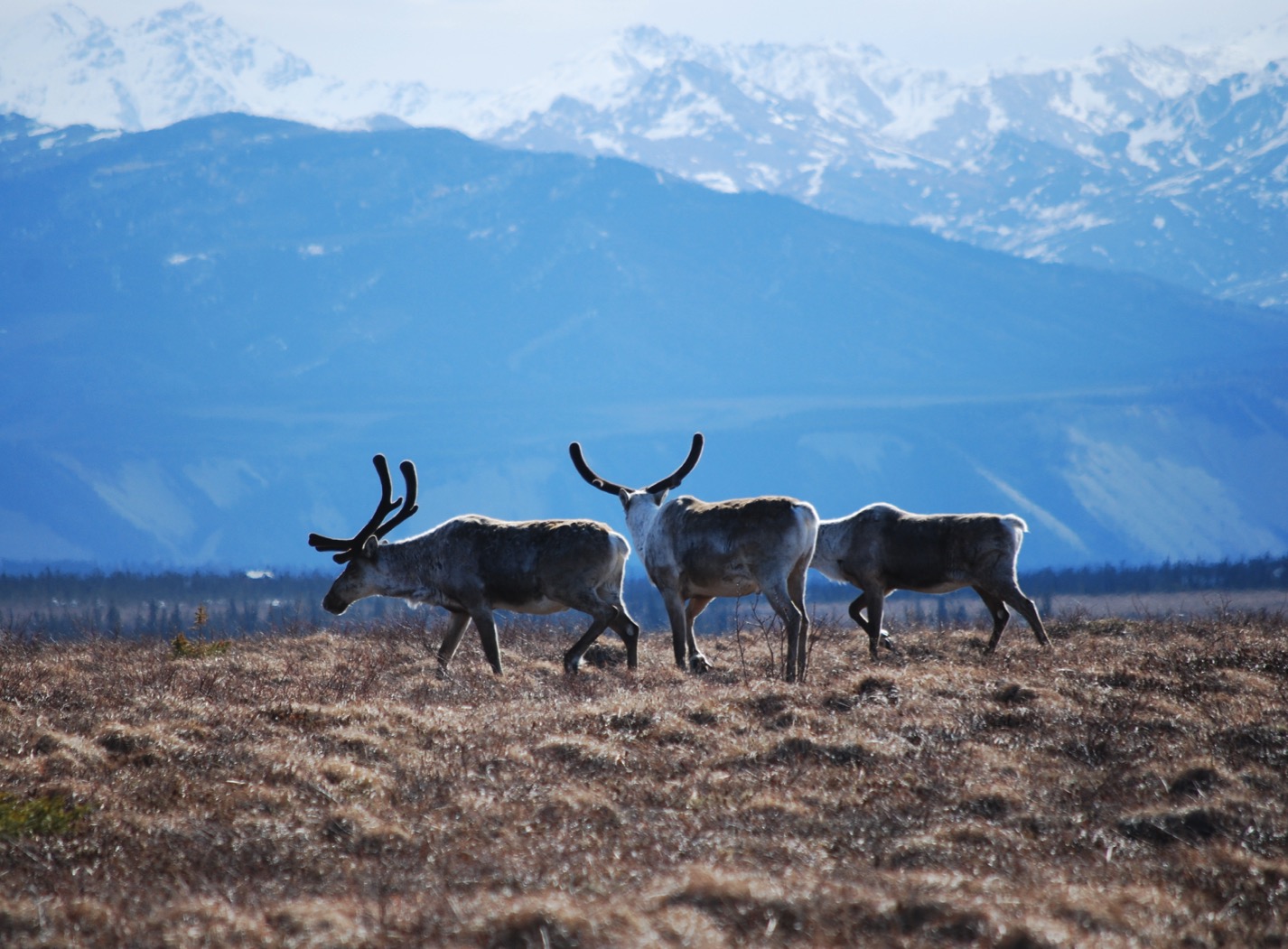 Arctic Boreal Vulnerability Experiment (ABoVE)
2017 ABoVE Airborne Campaign


1 May 2017 (DOY  122) 
Atmospheric C: Nome – North Slope – Fairbanks








Charles Miller, Deputy Science Lead
Jet Propulsion Laboratory, California Institute of Technology
and the ABoVE Science TeamFor Hank Margolis, Eric Kasichke, Bruce Tagg 
NASA HQ
May 2017
1 May 2017/DOY 122 Nome – North Slope – Fairbanks
Assets Deployed:
Nome – Mooney (N617DH)/Atmospheric CO2, CH4, CO; C Sweeney, S Conley, J Pifer

Daily Summary:
Science Flight
All sensors operating nominally
1 May 2017/DOY 122 72-Hour Look Ahead
All plans weather dependent
Tuesday 2 May 2017 (DOY 123):
Down Day

Wednesday 3 May 2017 (DOY 124):
Fairbanks – Whitehorse YT

Thursday 4 May 2017 (DOY 125):
Whitehorse YT – Yellowknife NT

Friday 5 May 2017 (DOY 126):
Yellowknife NT – Boulder CO
1 May 2017/DOY 122 Nome – North Slope – Fairbanks
Flight Plan: Nome – Council – Kougarok – Kotzebue – Ivotuk – Atqasuk – Barrow – Deadhorse – Umiat – Toolik Lake - Fairbanks
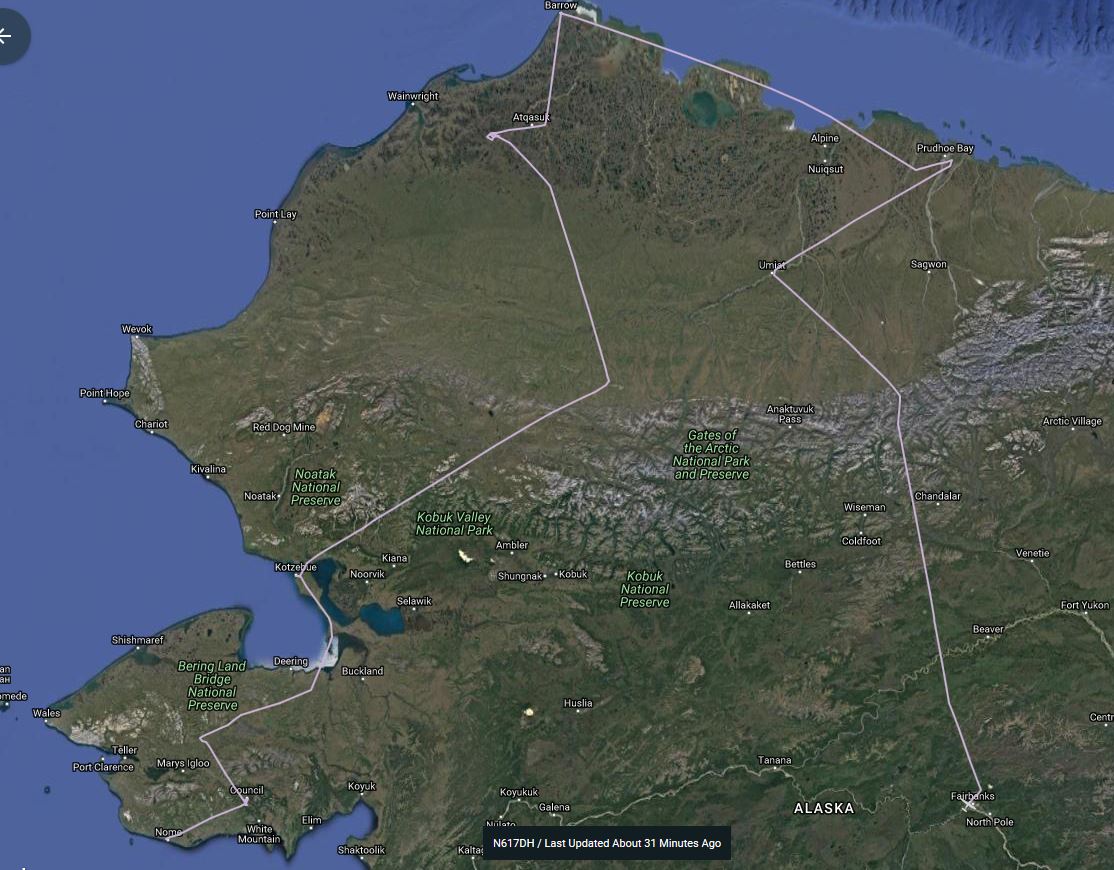 1 May 2017/DOY 122 Nome – North Slope – Fairbanks
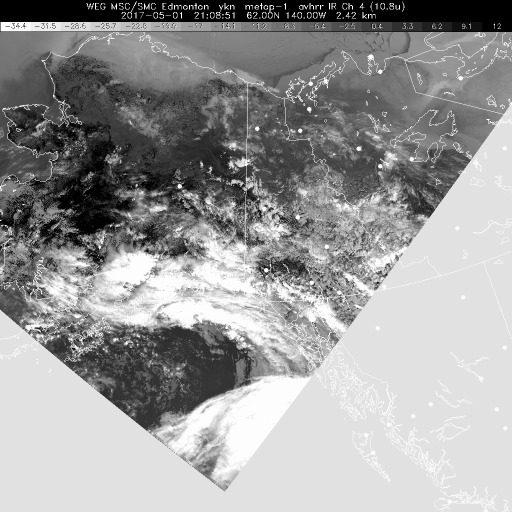 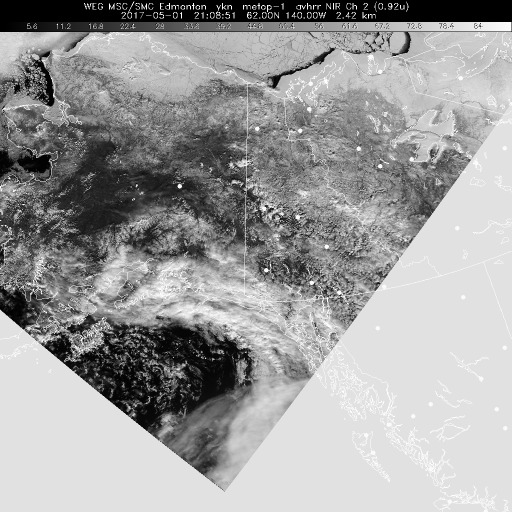 HRPT NIR
HRPT IR
HRPT Polar NIR (left) and IR (right) show mostly clear conditions from the Seward Peninsula across the North Slope and Interior AK
1 May 2017/DOY 122 Nome – North Slope – Fairbanks
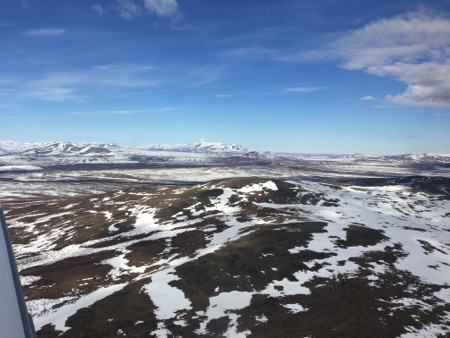 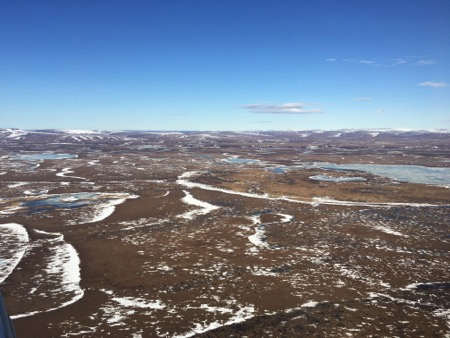 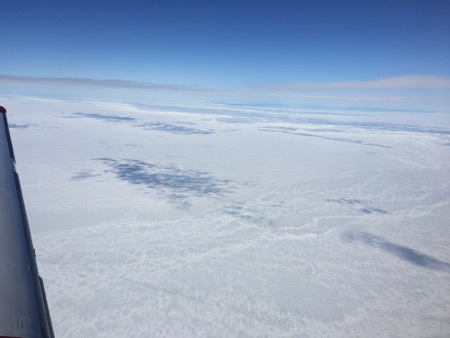 Stevens Village
Beaver
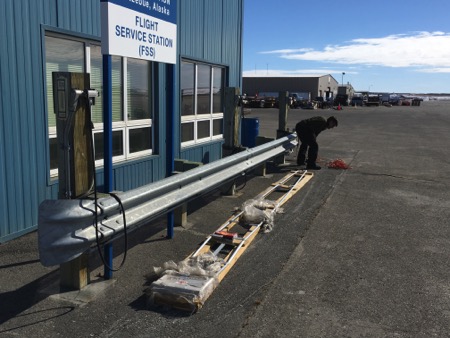 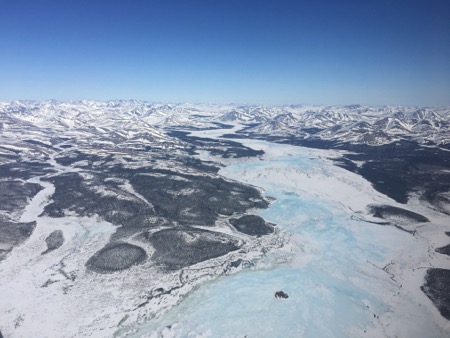 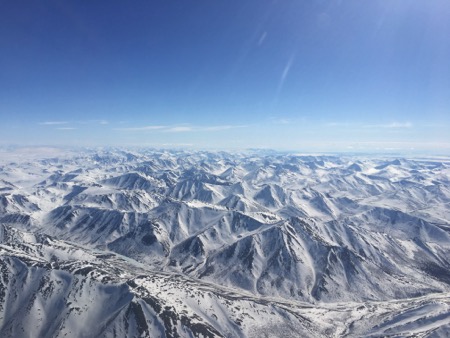 Kotzebue
Seward Peninsula and northwestern Alaska
1 May 2017/DOY 122 Nome – North Slope – Fairbanks
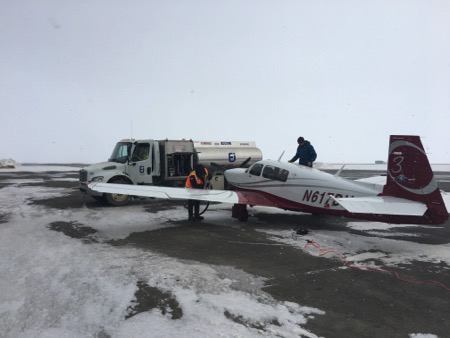 Barrow
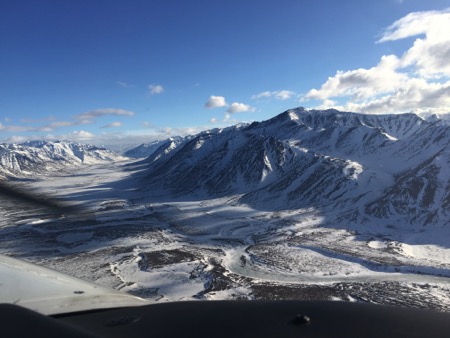 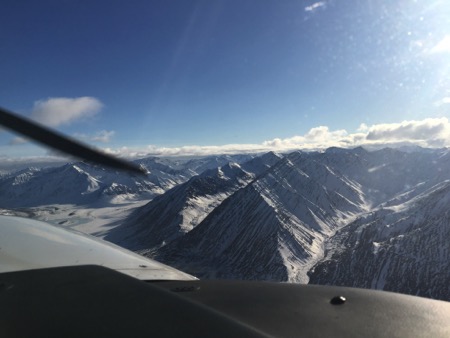 Stevens Village
Beaver
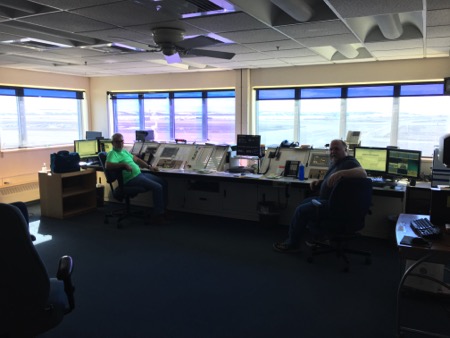 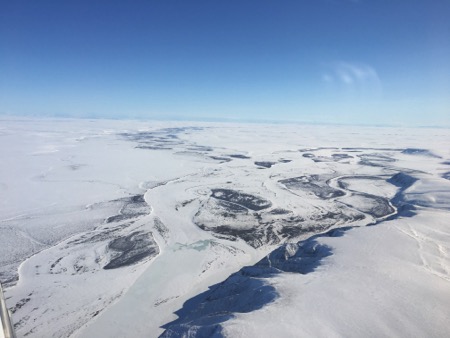 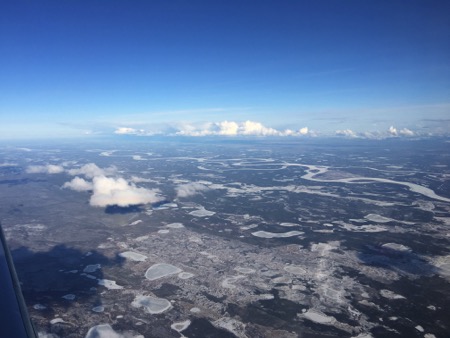 North Slope scenes
1 May 2017/DOY 122 Nome – North Slope – Fairbanks
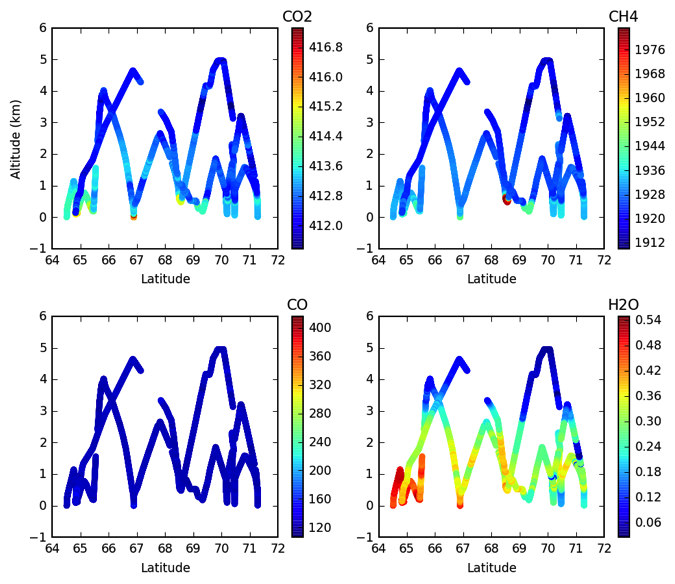 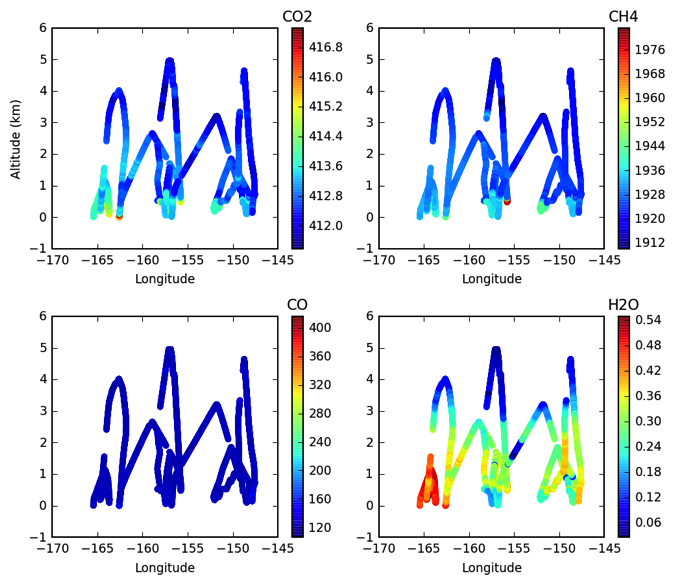 CO2, CH4, CO, H2O profiles vs altitude and latitude (left) and longitude (right)
Small near surface (Z < 1 km) CO2 and CH4 enhancements in all locations
Largest near surface H2O observed 64-66 N and 165 W (furthest south and west)
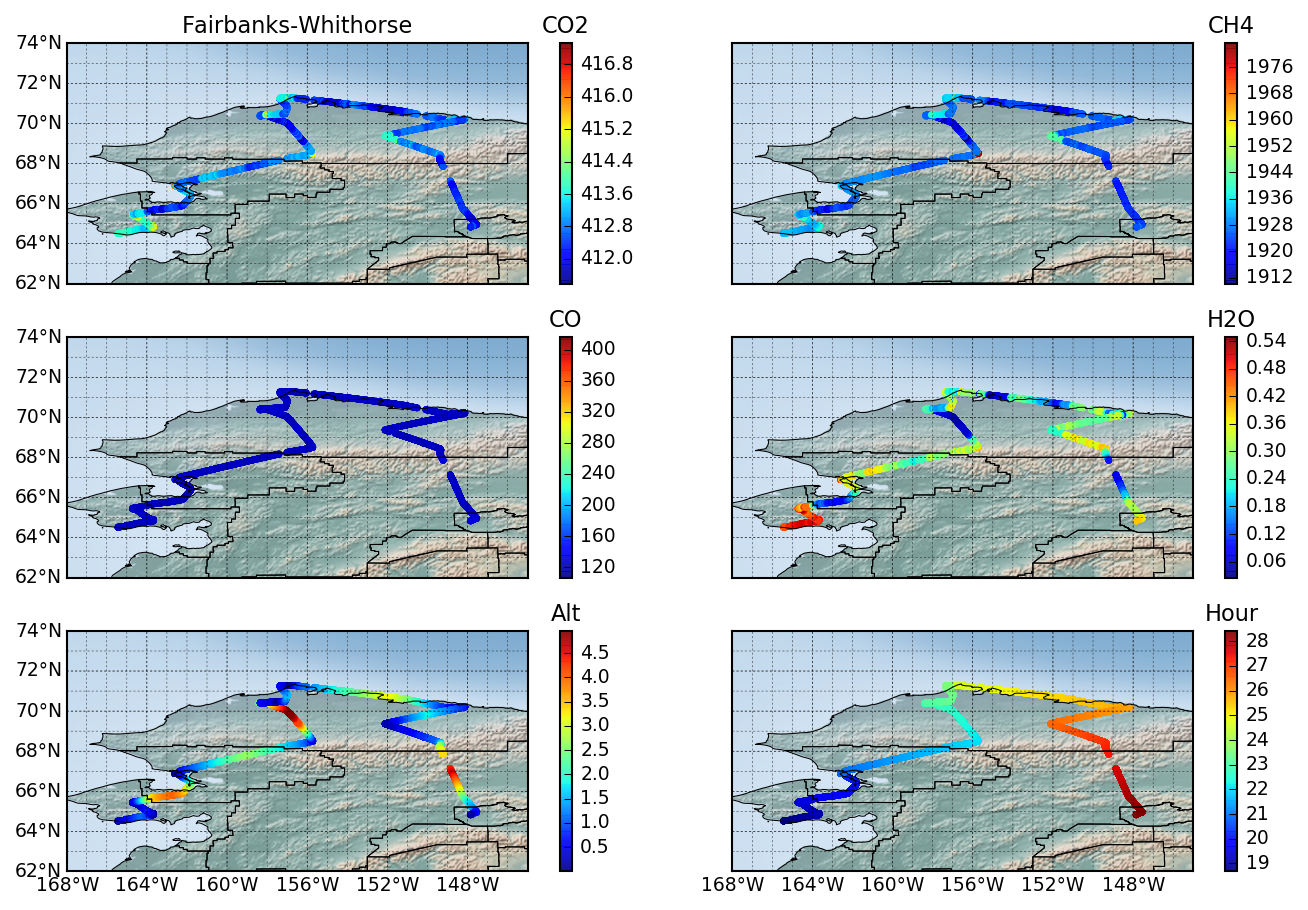 1 May 2017/DOY 122 Nome – North Slope – Fairbanks
[Speaker Notes: Profiles show +2-5 ppm CO2 and +20-50 ppb CH4 near surface enhancements]
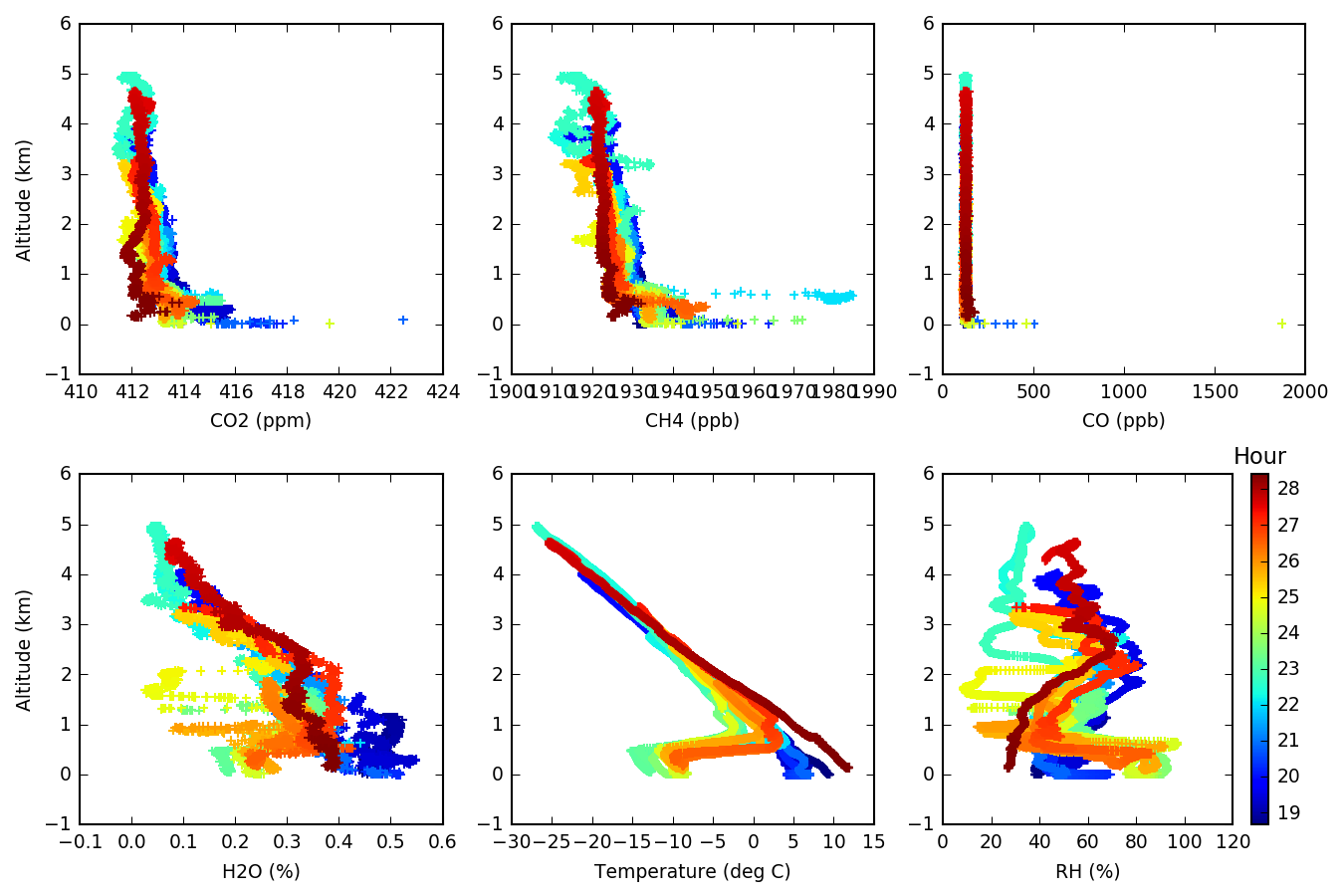 1 May 2017/DOY 122 Nome – North Slope – Fairbanks
[Speaker Notes: Profiles show +2-5 ppm CO2 and +20-50 ppb CH4 near surface enhancements]
1 May 2017/DOY 122 Nome – North Slope – Fairbanks
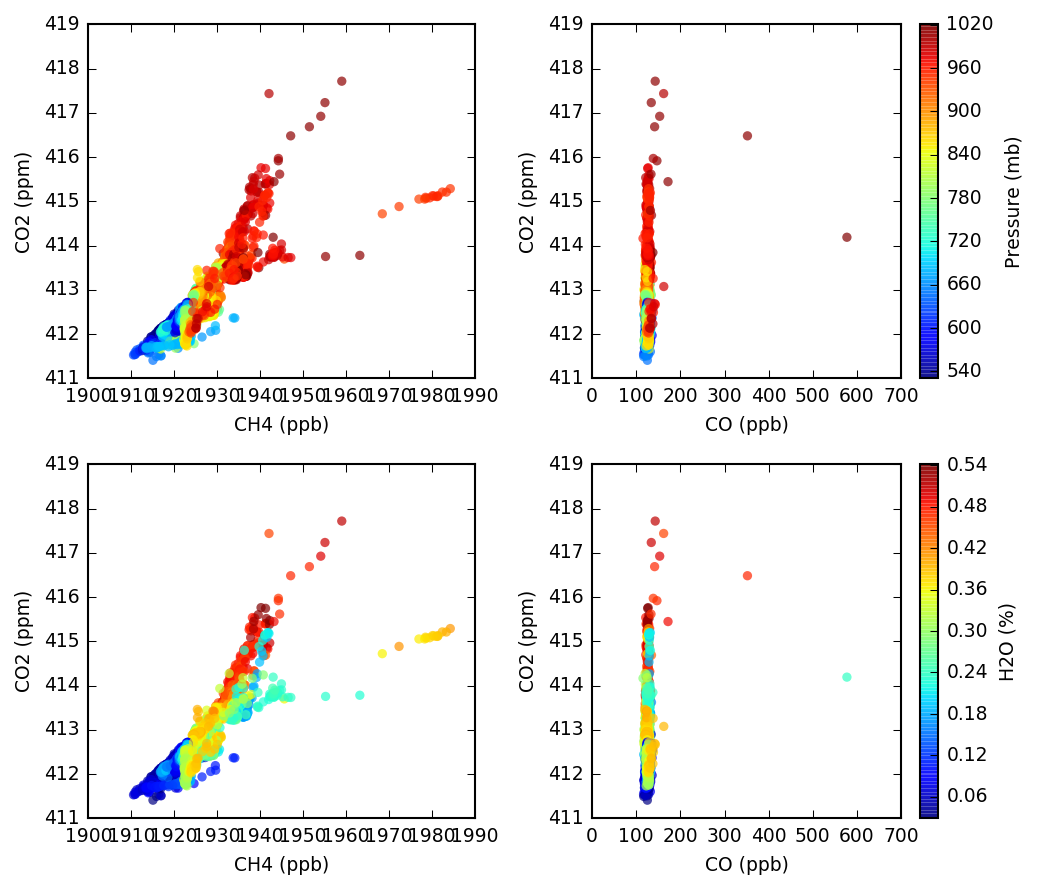 CO2 v CH4 and CO2 v CO tracer-tracer correlation plots with colors showing pressure altitude (top) and H2O (bottom)
Near surface CO2 v CH4 enhancements show evidence of spring thaw
Largest CO2 & CH4 enhancements correlate with H2O > 0.40%
[Speaker Notes: +1-3 ppm CO2 and +10-30 ppb CH4]